Reading Science Program Ohio Reading Endorsement 
Dyslexia Certificate
Master’s Degree

Amy Murdoch, Ph.D.
Program Director and Associate Professor
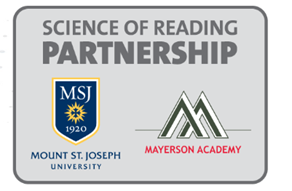 Two Formats Available
Fully Online
and
Face-to-Face
Agenda
Program Options: 
Ohio Reading Endorsement
Dyslexia Certificate
Reading Master’s Degree
Format: Fully Online or Site Based  
Costs
Process—Application and Registration
Program Quality
Higher Learning Commission Review 2011

 
International Dyslexia Association 
Review 2012
One of the First 9 Programs in the Nation
Program Components
LETRS Professional Development Modules

Orton-Gillingham Multisensory Structured Language Training 

Use of blackboard—hybrid and fully online courses
MSJU Faculty
Dr. Amy Murdoch
Ph.D. in School Psychology
Current research interest: RTI and Vocabulary 

Dr. Richard Sparks
Ed.D. in Special Education 
Widely published expert in 2nd language acquisition and LD

Dr. Elizabeth Corbo
-Ed.D. in Literacy
-Research interest: Academic Vocabulary and Linguistics
Reading Science Adjunct Faculty
Orton Gillingham
Cadre of Master Teachers

Directors of the Children’s Dyslexia Centers of Cincinnati 


National (online) and Local (Cincinnati) LETRS Trainers
Course Schedule
Two courses done per semester but done one at a time. 
Online Cohorts: 7 weeks

Face-to-Face Cohorts:
School year courses offered: 8 week semester
Saturdays, 8-3:30 (4 all day sessions)
Tuesday evenings 4:30-8:30 (530 and 592)
Summer Courses offered: 6 week semester
- Daytime workshops
Ohio Reading Endorsement
1.	12 hours (9 if AYA) of reading coursework from undergraduate or graduate work prior to the 18 hours of coursework below. 

Coursework Requirements (18 hours)
RDG 504, Children & Adolescent Literature (or possibly RDG 532 or      RDG 592)
RDG 505, The Psychology of Reading*
RDG 530, Phonics and Linguistics* 
RDG 540, Fluency and Comprehension*
RDG 538, Diagnosis and Remediation*
RDG 591, Evidence-based Practicum* includes 105 hr Practicum  

3. Ohio Assessments for Educators-Reading Subtest 1 and 2
4. Application to the State of Ohio
Course Rotation: Ohio Reading Endorsement
3 semesters to complete 
Example Schedule
  Fall: RDG 505 then RDG 540 
  Spring: RDG 538 then RDG 530
  Summer or Fall: RDG 504 and RDG 591

* For online RDG 591 and 504 are done in the fall semester.
Ohio Reading EndorsementPracticum Requirement
Must have hours across grade levels. Total of 150 hours of practicum. 
15 hours K – 3rd grade
15 hours 4th – 8th grade
15 hours 9th – 12th grade
45 hours are required prior to RDG 591
Places you can get hours: RDG 538 (required 15 in this course), RDG 504, RDG 540, RDG 530
105 hours in RDG 591 = Elementary Age Level
Ohio Assessment for Educators Reading Subtest 1 and 2
http://www.oh.nesinc.com
Information about the test with sample questions.
Dyslexia Certificate
21 Credit hours, 7 courses
All of the Endorsement Courses minus RDG 504 plus…
  1. Two Reading Courses (done in the fall after Endorsement)
    RDG 532, Advanced Phonics and Linguistics
    RDG 592, Evidence-Based Practicum 2
  2. Field Experience—RDG 593 
    Additional visits from a Master Teacher
    60 documented practicum hours
3. OEA or Other Standardized Reading Test
Reading Master’s Degree
34 Credit hours, 12 courses

All of the our Reading Courses PLUS…
One more Reading class RDG 542: The Integration of Reading Comprehension and Writing Instruction
Graduate Core Courses
EDU 602, Ethics for Educators
EDU 500, Statistics and Research
EDU 600, Integrative Project-thesis (1 credit course)
Time to Complete the MA
Time to complete: 6 semesters (2 yrs.)
Example Schedule—May Start
Summer: RDG 505, RDG 540
Fall: RDG 530 and RDG 538
Spring: RDG 591 and RDG 504
Summer: RDG 542 and EDU 500 
Fall: RDG 532 and RDG 592
Spring: EDU 602 and EDU 600
Additional Program Requirements for ALL Programs
New Student Orientation—Month prior to program beginning 


  One local or national conference 

  Join a professional organization
Current Costs2014-2015
$565 per credit hour

All courses are 3 credits hours. The only exceptions to this are RDG 593 (0 credit hours) and EDU 600 (1 credit).
Application Deadlines
Rolling Admissions. 
Accept students until we are full.

May Cohorts: April 20th, 2015
August Cohorts: June 29th, 2015
Application Process
For information about how to apply contact Jack Ballman
jack.ballman@msj.edu
513-244-4228
Application Materials Required   
Online Application at www.msj.edu/apply 
Letter of Intent with contact info. of 2 references
Resume
ALL transcripts from undergraduate and any graduate work
GRE (only needed if GPA is below 3.0)
Background check (will be required by the completion of first course)
Contact Us With Questions
For program questions contact me, Dr. Amy Murdoch
amy.murdoch@msj.edu
513-244-4934
For information about how to apply contact Jack Ballman
jack.ballman@msj.edu
513-244-4228
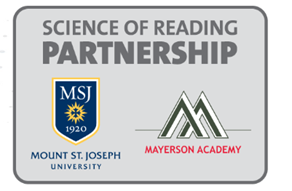